Mindfulness and meditationbetter brains, moods, and outcomes
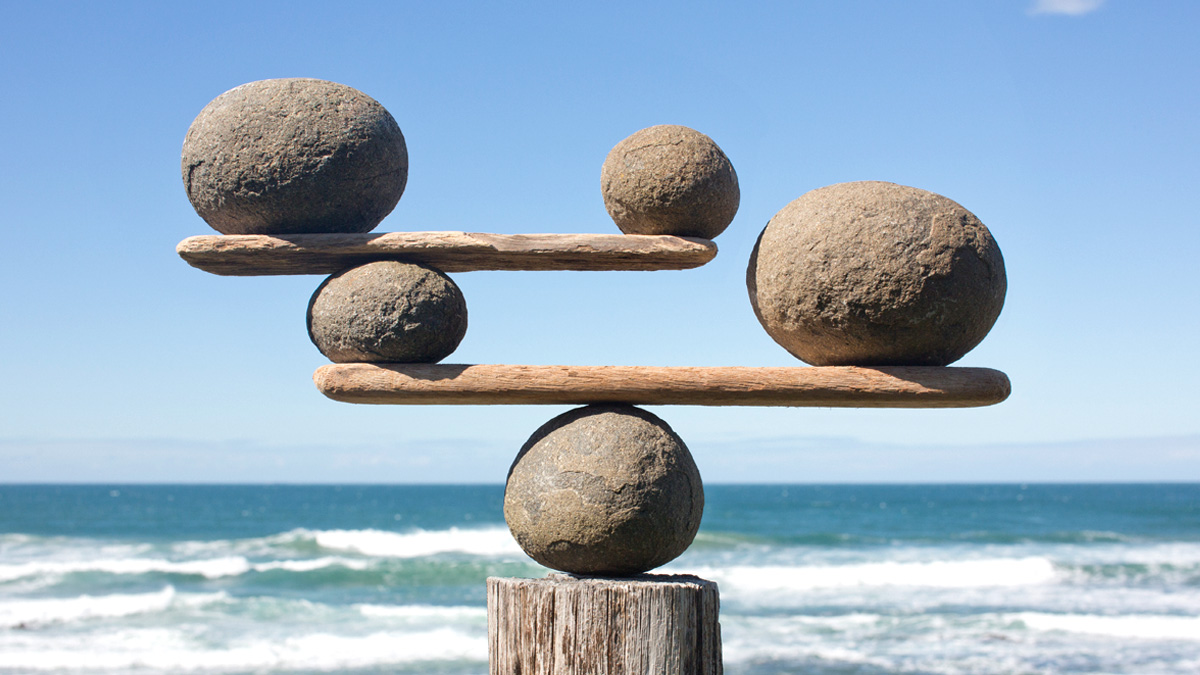 Subtitle
Actress Judy Greer says, meditation “creates so much more time for you”
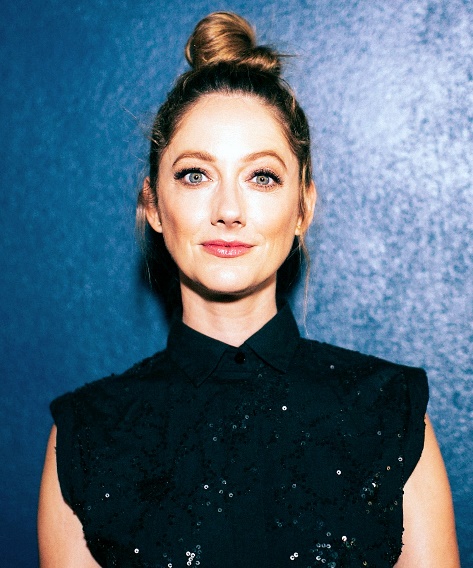 Better brains
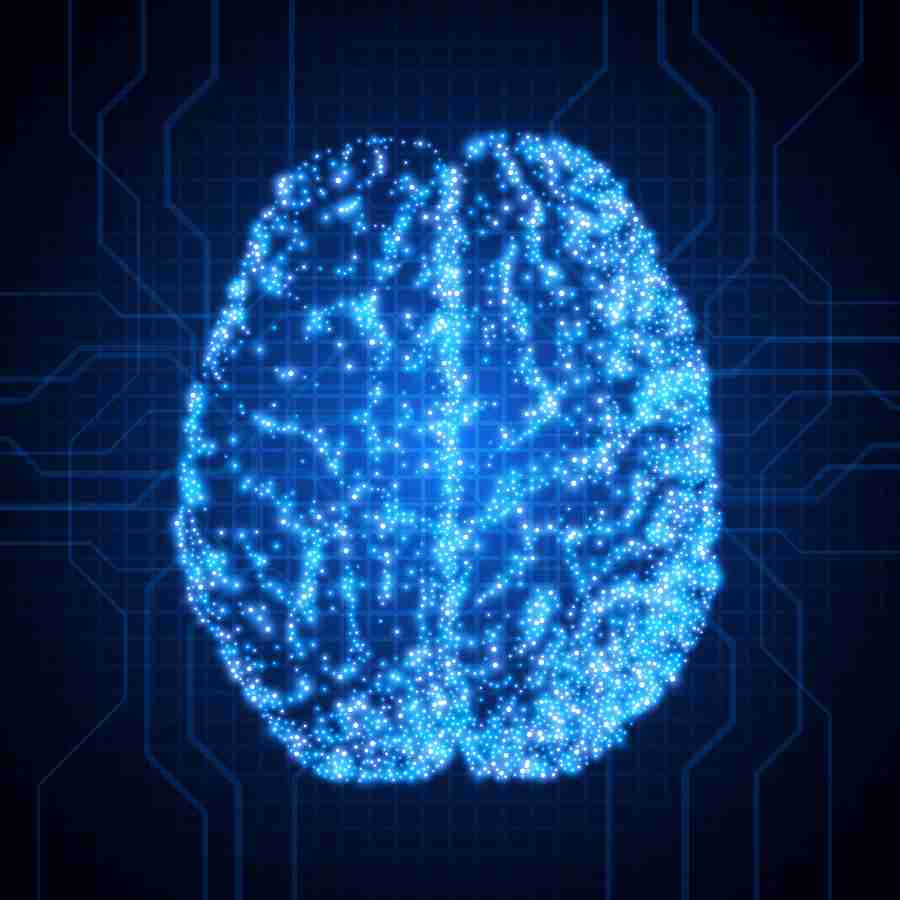 Meditating brain
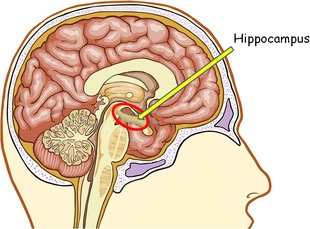 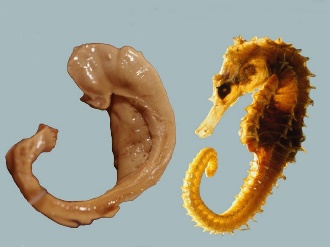 Hippocampus 

Posterior Cingulate

Temporo Parietal Junction

Amygdala
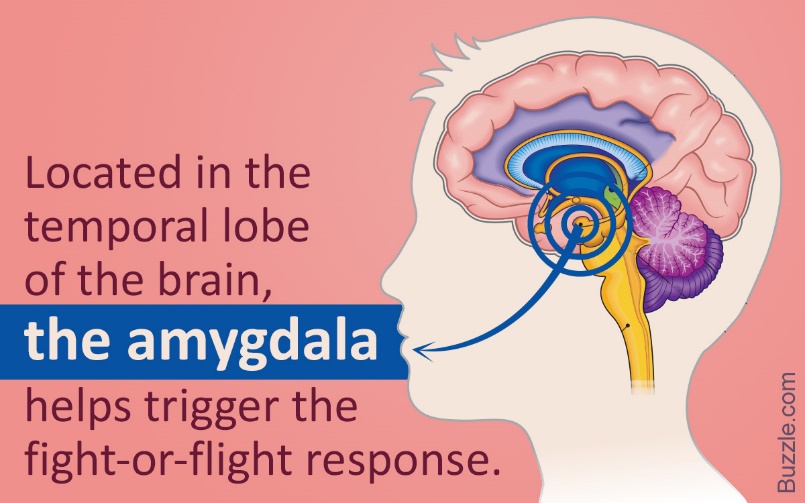 Better moods
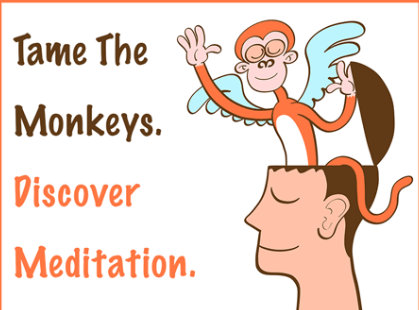 ENDORPHINS
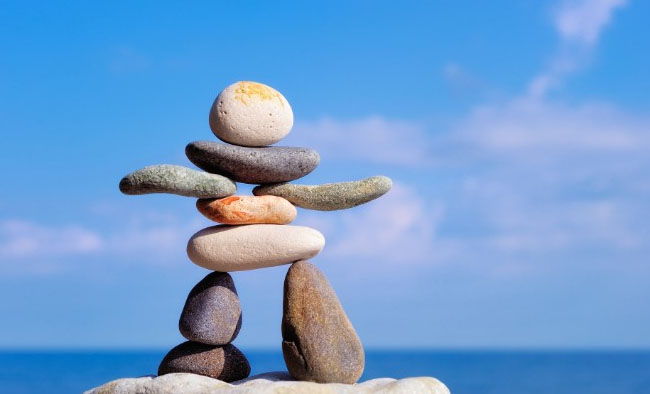 PRESENT MOMENT
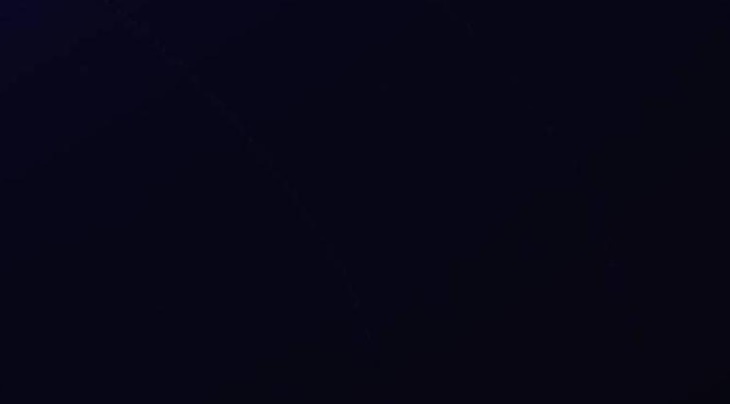 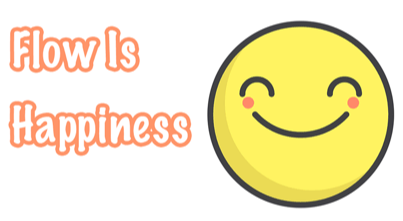 BETTER OUTCOMES
Students who meditate perform better in school, and handle academic stress more efficiently.
Research shows that meditation leads to increased EQ and IQ levels, improved mental function, 
and better grades
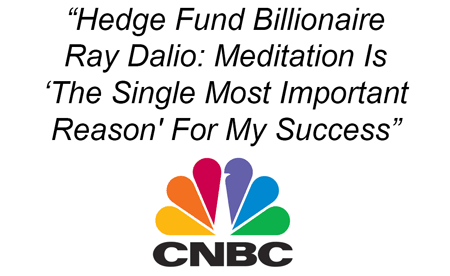 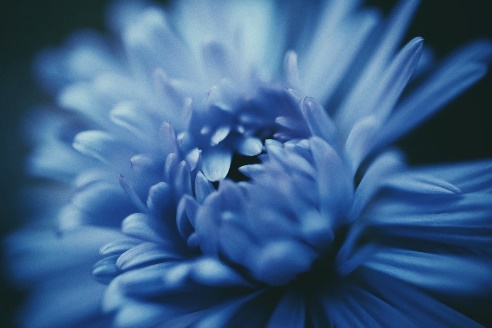 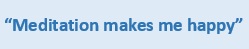 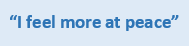 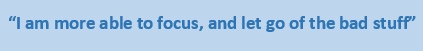 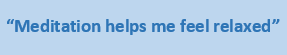 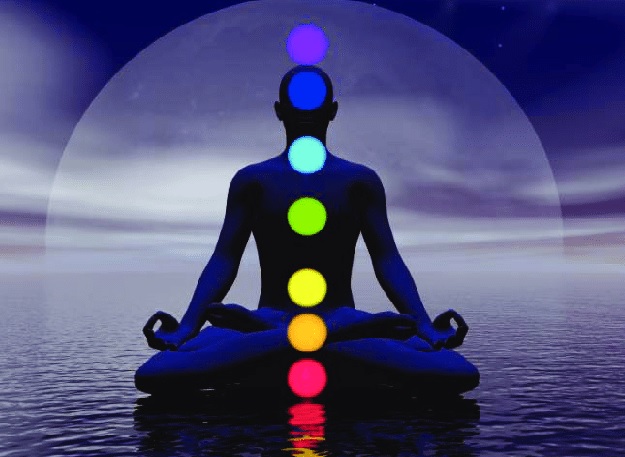